Blueprint for 2022, Part 3:  
Working in the Modernized 
National Spatial Reference System (NSRS)


Dru Smith
NSRS Modernization Manager


NOAA’s National Geodetic Survey
July 25, 2019
Blueprint for 2022, Part 3: Webinar
1
Outline
Acknowledgements
BLUF
What I’ll be skipping…
Refresher / Shift and Drift
Replace NAD 83
Replace NAVD 88
EPP2022 and IFVM2022
Reference Epoch Coordinates from Time-Dependent Coordinates
Terminology
Using the modernized GNSS
Miscellaneous
July 25, 2019
Blueprint for 2022, Part 3: Webinar
2
Acknowledgments
Blueprint for 2022, Part 3 is the result of significant TEAM efforts over 18 months
GNSS Standard Operating Procedure (SOP) Team
Choi, Roman, Jalbrzikowski, Sun, Dennis, Prusky, Gillins, W. Wang, Saleh, Yoon, Damiani, Kanazir, Evjen, Sellars, Schenewerk, Caccamise, Heck, Hilla, Bilich, McFarland
Leveling Standard Operating Procedure (SOP) Team
Zenk, Kanazir, Dennis, Breidenbach, Fancher, Hanson, Hensel, Paudel, Ward, Zilkoski, Gillins, Geoghegan
BP3 Writing Team
Kinsman, Kanazir, Hensel, Jordan, Stone, Vogel, Heck, Dennis, Fromhertz, Winester, Zenk, Silagi, Roman, Grosh, Ahlgren
It is a team document, with input from dozens of individuals around NGS
July 25, 2019
Blueprint for 2022, Part 3: Webinar
3
Bottom Line, Up Front
If you do geospatial work in the USA…
and you work in the National Spatial Reference System..
every product you’ve ever made…
every survey…
every map…
every lidar point cloud…
every image…
every DEM…
WILL have the wrong coordinates on it in 3 years.

Let’s talk about what this means, why it is happening, and how it will affect things going forward
July 25, 2019
Blueprint for 2022, Part 3: Webinar
4
What is BP3?
BP3 is a companion to BP1 (geometric) and BP2 (geopotential), both released in 2017
It is about “re-inventing bluebooking”
It’s about how NGS will provide the frames/datum in the future
It’s about how YOU will use the frames/datum in BP1 and BP2
July 25, 2019
Blueprint for 2022, Part 3: Webinar
5
What I’ll be skipping…
Blueprint for 2022, Part 3 will take 1-1.5 hours to cover
Not included today:
What is…
NGS and its mission
The NSRS
Bluebooking
GRAV-D
ITRF
Why we are modernizing in 2022
All of these topics have been covered extensively in multiple forums in the last few years
July 25, 2019
Blueprint for 2022, Part 3: Webinar
6
Refresher
July 25, 2019
Blueprint for 2022, Part 3: Webinar
7
“Modernizing the NSRS” means…
Replacing NAD 83
Replacing NAVD 88
Re-inventing Bluebooking
Improving the Geodetic Toolkit
Better Surveying Methodologies
Blueprint for 2022, Part 1
Blueprint for 2022, Part 2
Blueprint for 2022, Part 3
July 25, 2019
Blueprint for 2022, Part 3: Webinar
8
[Speaker Notes: There are actually 3 “NAD 83”s, NAD 83(2011), NAD 83(PA11) and NAD 83(MA11)
There are also many more vertical datums than NAVD 88 in the NSRS, each one for specific states or territories that have no line of sight to CONUS/Alaska]
Modernizing the NSRS
The “blueprint” documents:  Your best source for information
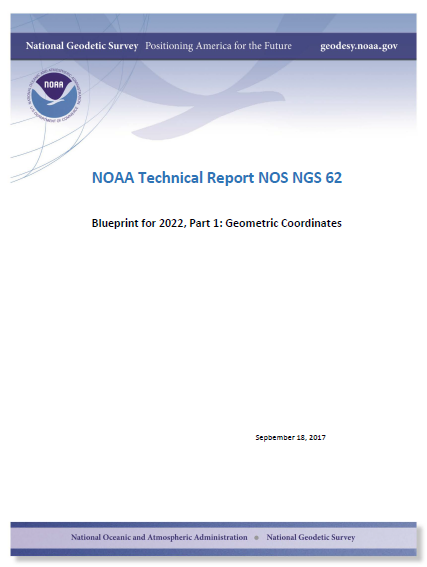 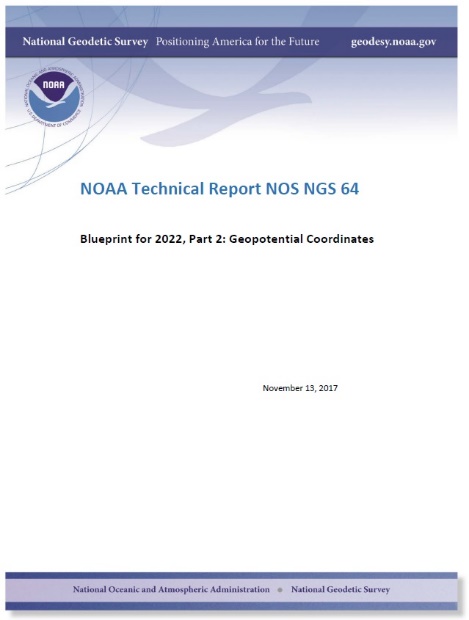 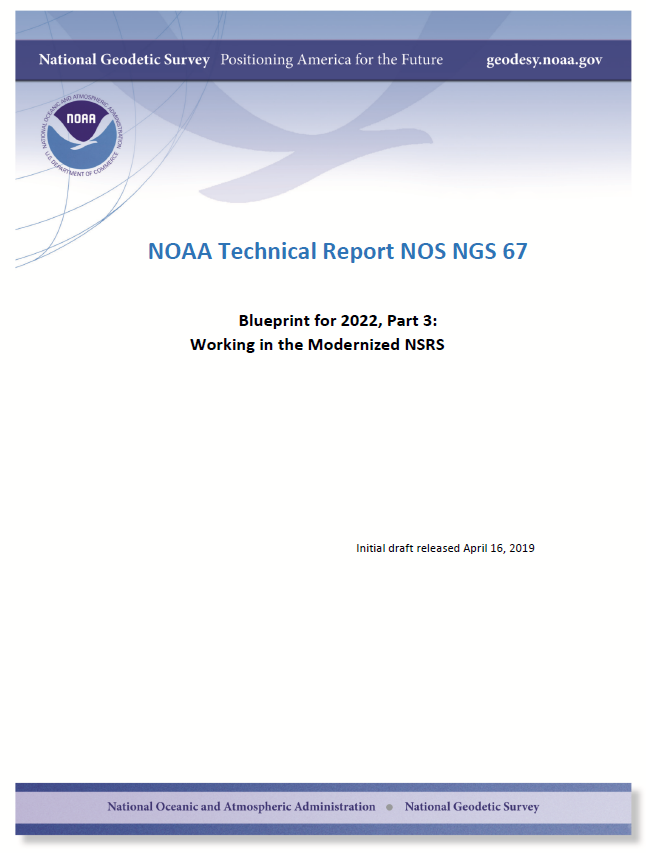 Geopotential:
Nov 2017
NOAA TR NOS NGS 64
41 pages
Working in the modernized NSRS:
April 2019
NOAA TR NOS NGS 67
77 pages
Geometric:
Sep 2017
NOAA TR NOS NGS 62
32 pages
July 25, 2019
Blueprint for 2022, Part 3: Webinar
9
Replacing NAD 83
The New:
The North American Terrestrial Reference Frame of 2022 
	(NATRF2022)

The Caribbean Terrestrial Reference Frame of 2022 
	(CATRF2022)

The Pacific Terrestrial Reference Frame of 2022 
	(PATRF2022)

The Mariana Terrestrial Reference Frame of 2022 
	(MATRF2022)
The Old:
NAD 83(2011)

NAD 83(PA11)

NAD 83(MA11)
July 25, 2019
Blueprint for 2022, Part 3: Webinar
10
Replacing NAVD 88
The Old:
NAVD 88
PRVD 02
VIVD09
ASVD02
NMVD03
GUVD04
IGLD 85
IGSN71
GEOID12B
DEFLEC12B
The New:
The North American-Pacific Geopotential Datum of 2022 (NAPGD2022)

Will include:
GEOID2022
DEFLEC2022
GRAV2022
DEM2022
More
Orthometric
Heights
Normal
Orthometric
Heights
Dynamic
Heights
Gravity
Geoid
Undulations
Deflections of
the Vertical
July 25, 2019
Blueprint for 2022, Part 3: Webinar
11
The preeminence of ITRF
The North American Terrestrial Reference Frame of 2022 
	(NATRF2022)

The Caribbean Terrestrial Reference Frame of 2022 
	(CATRF2022)

The Pacific Terrestrial Reference Frame of 2022 
	(PATRF2022)

The Mariana Terrestrial Reference Frame of 2022 
	(MATRF2022)
Rotation of the 
North American Plate
Rotation of the 
Caribbean Plate
ITRF2014
Rotation of the 
Pacific Plate
Rotation of the 
Mariana Plate
EPP for “Euler Pole Parameters”
(a way of describing a plate’s rotation)
EPP2022
July 25, 2019
Blueprint for 2022, Part 3: Webinar
12
Shift and Drift
July 25, 2019
Blueprint for 2022, Part 3: Webinar
13
Shift
One of the two major changes you’ll see in 2022 is a shift in coordinates
Latitude, Longitude, Ellipsoid Height:  -2 to +4 meters
Non-geocentricity of NAD 83
Orthometric Height:  -0.5 to +2.0 meters
Bias and tilt in NAVD 88
Other shifts will occur in non-CONUS, non-Alaska regions of the USA
There will be outliers!  
“Old” unsurveyed points might be off by meters if they’ve moved!
July 25, 2019
Blueprint for 2022, Part 3: Webinar
14
NAD 83(2011) epoch 2010.0 toNATRF2022 epoch 2020.00 (estimate)
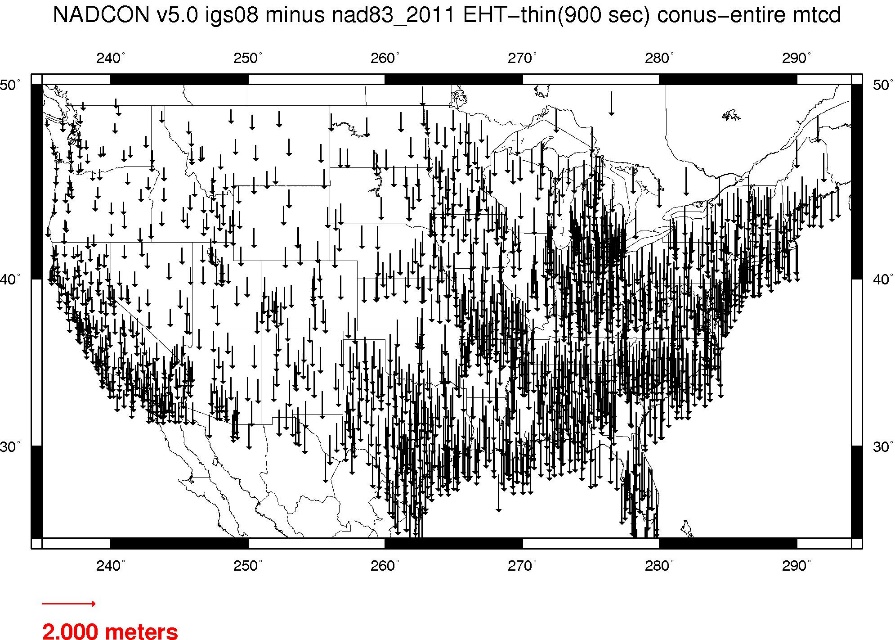 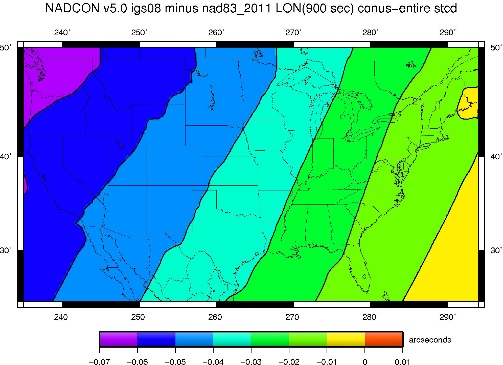 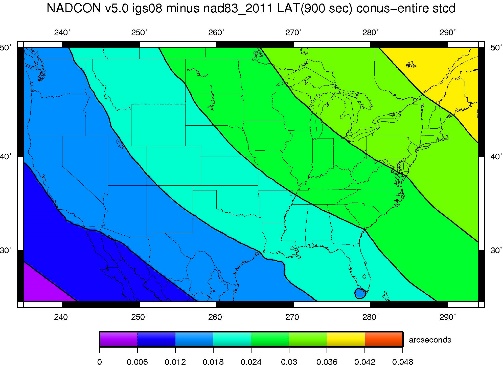 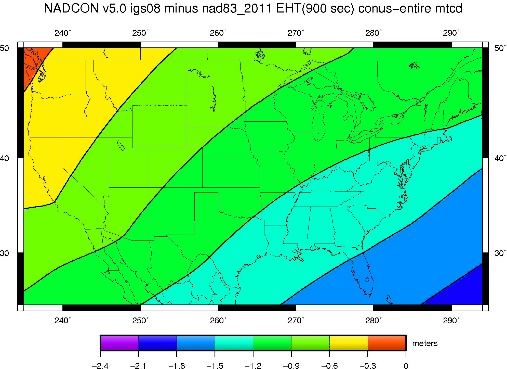 July 25, 2019
Blueprint for 2022, Part 3: Webinar
15
NAVD 88 to NAPGD2022 epoch 2020.00 (estimate)
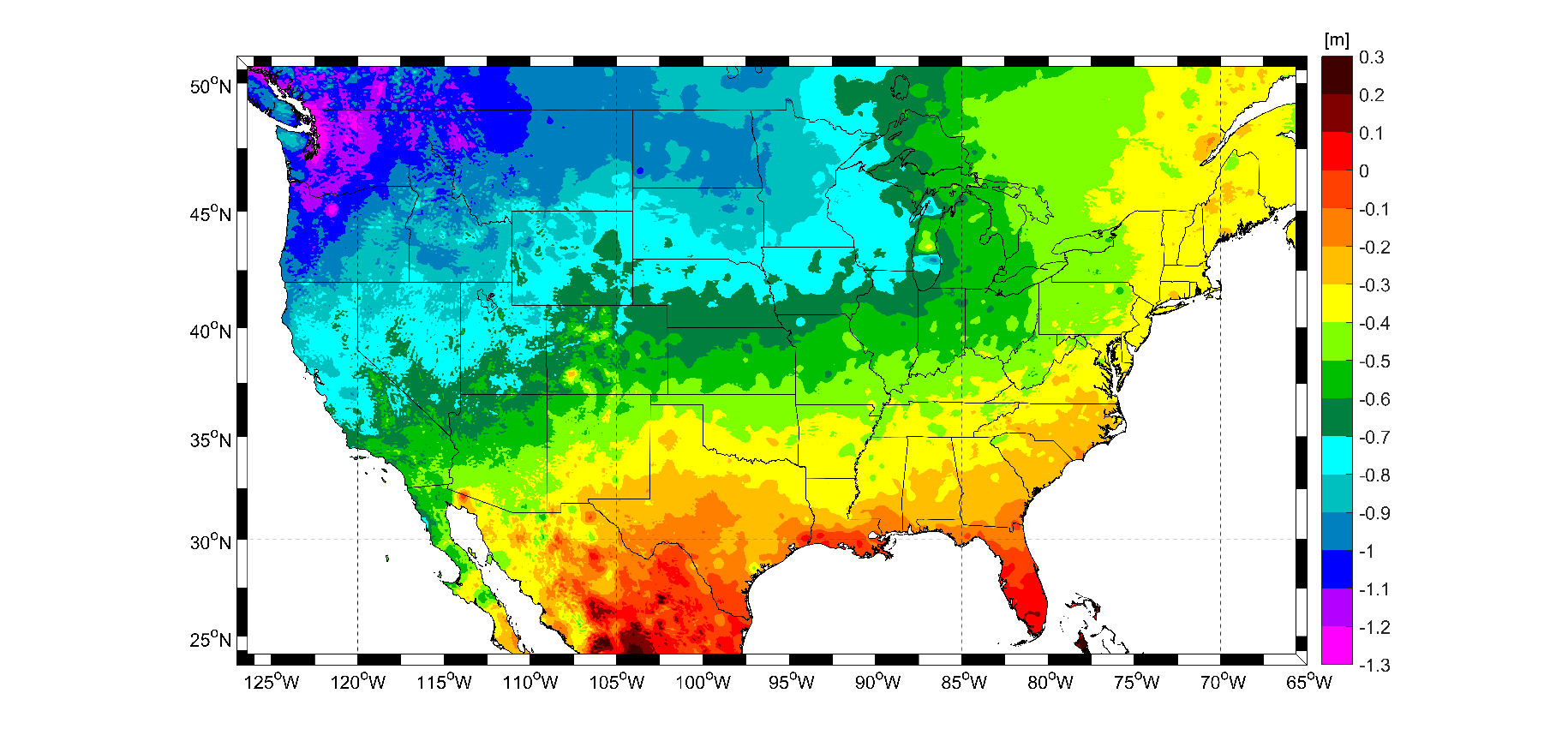 July 25, 2019
Blueprint for 2022, Part 3: Webinar
16
Drift
The second major change you’ll see in 2022 is a drift in coordinates
Everything in the world moves
Coordinates will be associated with the actual date when the data was taken!
July 25, 2019
Blueprint for 2022, Part 3: Webinar
17
The wrong question, circa 2022:
“What is the latitude of that point?”
The right question, circa 2022:
“What is the latitude of that point, on some specific date?”
July 25, 2019
Blueprint for 2022, Part 3: Webinar
18
Drift
The second major change you’ll see in 2022 is a drift in coordinates
Everything in the world moves
Coordinates will be associated with the actual date when the data was taken!
Velocities at all marks can be estimated
Using a new tool, called the Intra-Frame Velocity Model (IFVM2022)
Two things will mitigate the pain of time-dependent coordinates:
“Plate Fixed” frames
“Reference Epoch” coordinates
July 25, 2019
Blueprint for 2022, Part 3: Webinar
19
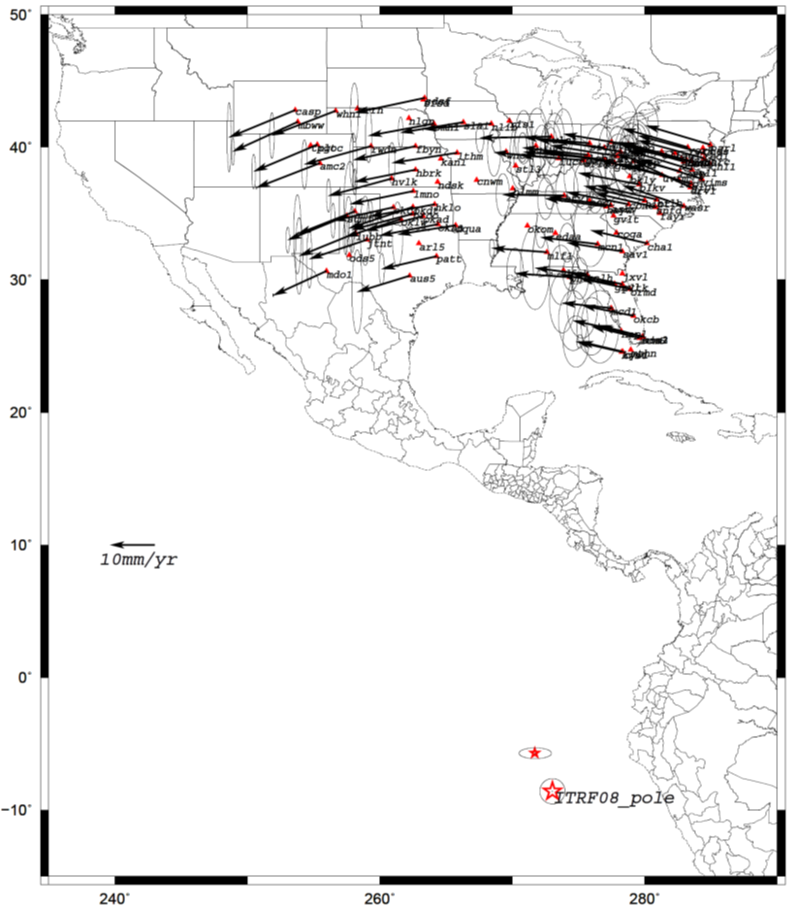 Euler Poles and “Plate Fixed”
In the ITRF, many tectonic plates have one dominant motion:  rotation
Plus plenty of other motions
The point about which a continent rotates is called its “Euler Pole”
In summary:
Under ITRF
Frame = constant
N.A. Plate = rotating
It is a fairly simple matter to reverse this and define a rotating frame in which the plate is not rotating.
Under NATRF2022:
Frame = rotating (relative to ITRF)
N.A. Plate = constant (relative to NATRF2022 frame)
We say “NATRF2022” is “fixed” to the N.A. Plate, making it a “plate fixed” frame
July 25, 2019
Blueprint for 2022, Part 3: Webinar
20
CORS Velocities – ITRF2014
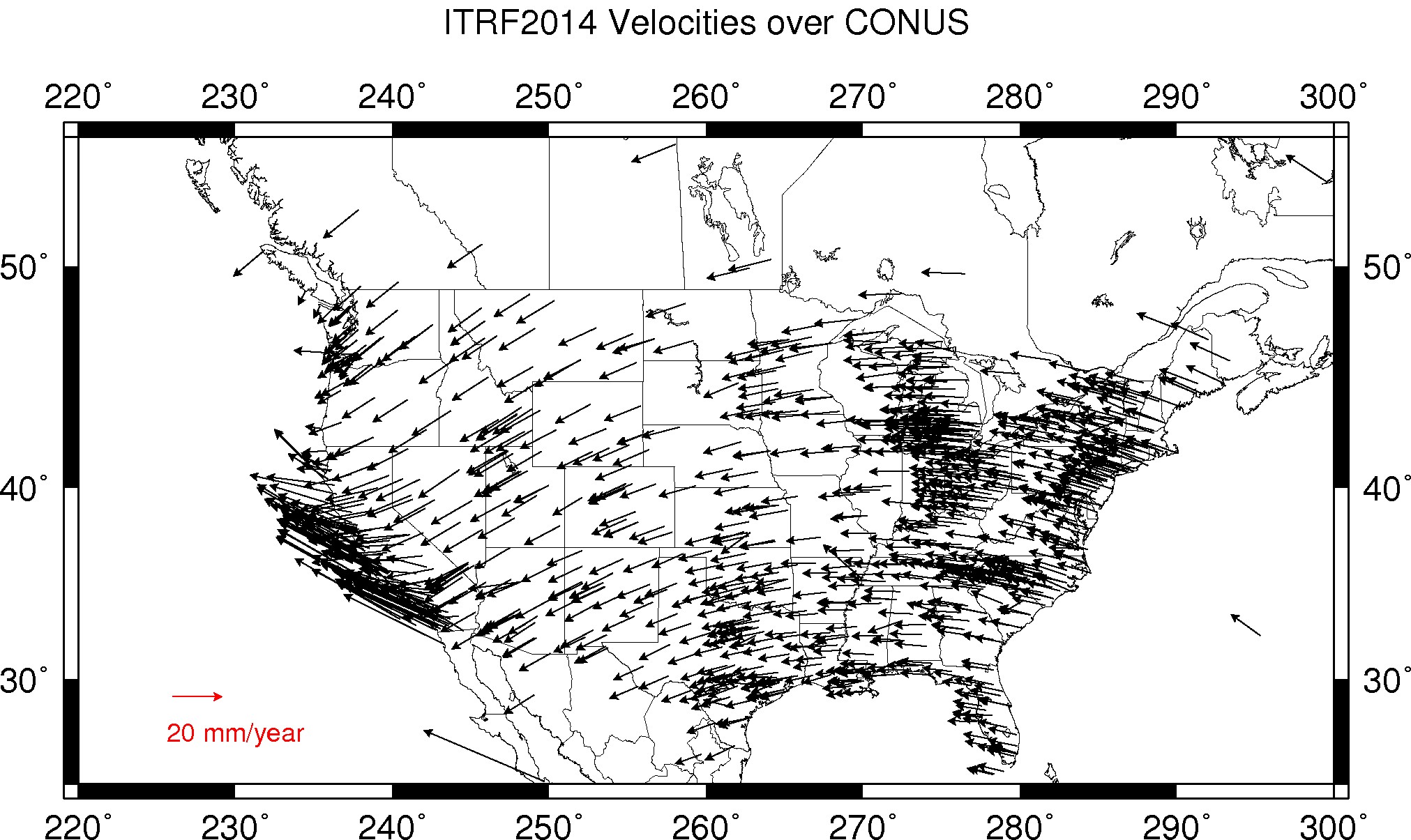 July 25, 2019
Blueprint for 2022, Part 3: Webinar
21
CORS Velocities – NATRF2022
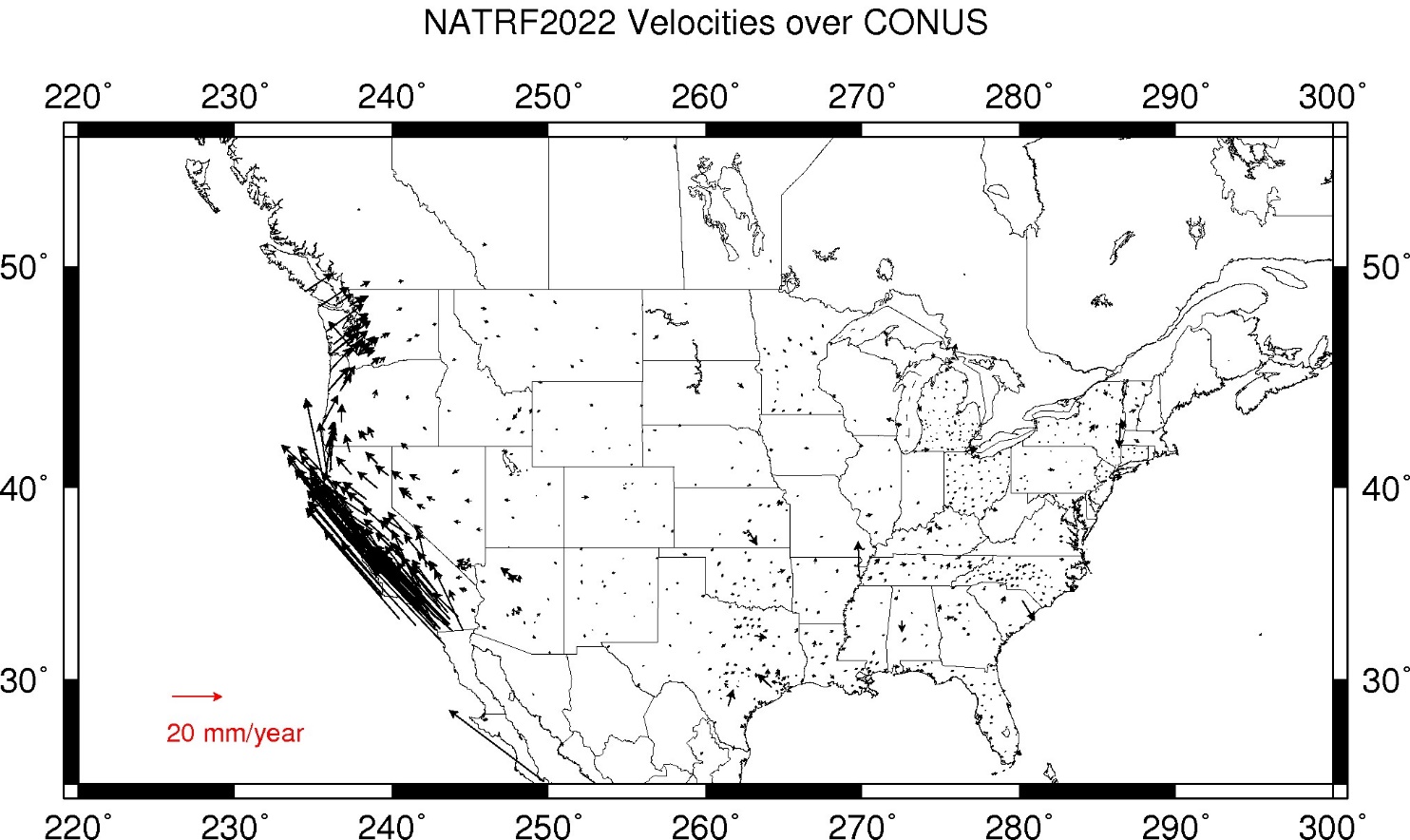 July 25, 2019
Blueprint for 2022, Part 3: Webinar
22
EPP2022 and IFVM2022:The two tools that make time dependent geodetic control useable
July 25, 2019
Blueprint for 2022, Part 3: Webinar
23
There’s really two drifts
The plate rotation is simple (3 parameters per plate)
Captured in EPP2022
Horizontal (latitude/longitude) only
Changes the frame
ITRF2014 to NATRF2022, PATRF2022, CATRF2022 & MATRF2022 
Doesn’t change the epoch
The residual motions (after removing plate rotation) are complex
Captured in IFVM2022
Residual horizontal motion
All vertical motion
Changes the epoch
Doesn’t change the frame
IFVM = “Intra-frame” velocity model
July 25, 2019
Blueprint for 2022, Part 3: Webinar
24
Example
Important:  This slide only covers geometric coordinates.
It’s 2039 and you are working in San Diego using NATRF2022 
You need to compare your work against a competitor’s survey
Done in 2028, using PATRF2022
EPP2022
PATRF2022
ep. 2028.048
ITRF2014
ep. 2028.048
EPP2022
NATRF2022
ep. 2028.048
IFVM2022
IFVM2022
EPP2022
EPP2022
NATRF2022
ep. 2039.704
PATRF2022
ep. 2039.704
ITRF2014
ep. 2039.704
July 25, 2019
Blueprint for 2022, Part 3: Webinar
25
Reference Epochs
It seems highly unlikely that surveyors will embrace coordinates with such diversity of epochs
To mitigate that, NGS will issue “snapshots” of the NSRS every five years (called “Reference Epochs”)
Estimates of coordinates at specific 5 year intervals, based on historic time-dependent coordinates and the IFVM2022
…and the Geoid Monitoring Service (GeMS), for non-geometric quantities
Beginning with 2020.00
Each “snapshot” will be published 2-3 years after the reference epoch
Thus the 2020.00 Reference Epoch Coordinates get published by the end of calendar year 2022
July 25, 2019
Blueprint for 2022, Part 3: Webinar
26
Reference Epoch CoordinatesfromTime-Dependent Coordinates
July 25, 2019
Blueprint for 2022, Part 3: Webinar
27
Assume “h” was determined four different times:
	1990:  2.100
	1994:  2.110
	2002:  2.190
	2009:  2.180
2.250
2.200
h
2.150
2.100
2.050
2.000
‘00
‘15
‘20
‘25
‘10
‘95
‘05
1990
‘30
time
All measurements have error.  Shown here are the same
Values of “h”, but with their error estimates.
	1990:  2.100 +/- 0.0375 (3.75 cm)
	1994:  2.110 +/- 0.0250 (2.50 cm)
	2002:  2.190 +/- 0.0200 (2.00 cm)
	2009:  2.180 +/- 0.0250 (2.50 cm)
2.250
2.200
h
2.150
In the modernized NSRS these time-dependent
coordinates, estimated at the actual date when
the surveys took place, will be called 
“Final Discrete Coordinates”
2.100
2.050
2.000
‘00
‘15
‘20
‘25
‘10
‘95
‘05
1990
‘30
time
In today’s NSRS, a height is held fixed until
replaced.  So plotting the height as seen on a datasheet
over time would look like this:
2.250
2.200
h
2.150
2.100
2.050
2.000
‘00
‘15
‘20
‘25
‘10
‘95
‘05
1990
‘30
time
In the modernized NSRS we will also have an estimate of
crustal motion from IFVM2022
2.250
2.200
h
2.150
2.100
Combining Final Discrete Coordinates 
with IFVM2022 allows
NGS to estimate Reference Epoch Coordinates
2.050
2.000
‘00
‘15
‘20
‘25
‘10
‘95
‘05
1990
‘30
time
2.250
2.200
The IFVM2022 model will (statistically) 
match reference epoch coordinates.

This will allow for the elimination of a 
stand-alone “NADCON” product for 
coordinates after 2020.0, instead relying
entirely upon IFVM2022
h
2.150
2.100
2.050
2.000
‘00
‘15
‘20
‘25
‘10
‘95
‘05
1990
‘30
time
2.250
2.200
h
2.150
2.100
In the absence of new survey data, error estimates will
grow through time.
2.050
2.000
‘00
‘15
‘20
‘25
‘10
‘95
‘05
1990
‘30
time
The (in)ability of current approach to 
properly inform users of the height of
this mark can be seen in green below.
2.250
2.200
h
2.150
2.100
2.050
2.000
‘00
‘15
‘20
‘25
‘10
‘95
‘05
1990
‘30
time
Example (v2)
It’s 2039 and you are working in San Diego using NATRF2022 (epoch 2035.00)
You need to compare your work against a competitor’s survey
Done in 2028, using PATRF2022 (epoch 2025.00)
EPP2022
PATRF2022
ep. 2025.00
ITRF2014
ep. 2025.00
EPP2022
NATRF2022
ep. 2025.00
IFVM2022
IFVM2022
This would’ve been a “NADCON” function in the past
EPP2022
EPP2022
NATRF2022
ep. 2035.00
PATRF2022
ep. 2035.00
ITRF2014
ep. 2035.00
July 25, 2019
Blueprint for 2022, Part 3: Webinar
35
Terminology
July 25, 2019
Blueprint for 2022, Part 3: Webinar
36
The NOAA CORS Network (NCN)
As of 2019, this is the official name of the network managed at NGS
Historically referred to as “CORS” or “the CORS”
July 25, 2019
Blueprint for 2022, Part 3: Webinar
37
ARP vs GRP
The purpose of a CORS can be debated
But at NGS:  the continuous collection of GNSS data for the express purpose of determining the continuous coordinates of a unique, permanent, physical point on each CORS
Such a point is called the Geometric Reference Point, or GRP
Not to be confused with the Antenna Reference Point, or ARP
Which is part of each antenna, not a permanent, unique physical part of a CORS
Identification of GRPs has begun
Coordinates on a CORS will eventually be fully transitioned to be “coordinates of the GRP of the CORS”.  Right now they are…unclear.
July 25, 2019
Blueprint for 2022, Part 3: Webinar
38
GPS Month
A span of four consecutive GPS weeks, where the first GPS week in the GPS month is an integer multiple of 4
GPS Month 0 = GPS weeks 0, 1, 2 and 3
GPS Month 1 = GPS weeks 4, 5, 6 and 7
Etc.
July 25, 2019
Blueprint for 2022, Part 3: Webinar
39
New Types of Coordinates
July 25, 2019
Blueprint for 2022, Part 3: Webinar
40
Five types of coordinates
July 25, 2019
Blueprint for 2022, Part 3: Webinar
41
New Types of Coordinates
Reported
“These are from any source where the coordinate is directly reported to NGS without the data necessary for NGS to replicate the coordinate.”
Scaled
From NCAT or Vdatum
NGS Coordinate Conversion and Transformation Tool (NCAT)
Hand Held / Smartphone
Reported directly from an RTK rover without data files
July 25, 2019
Blueprint for 2022, Part 3: Webinar
42
Reported Coordinates
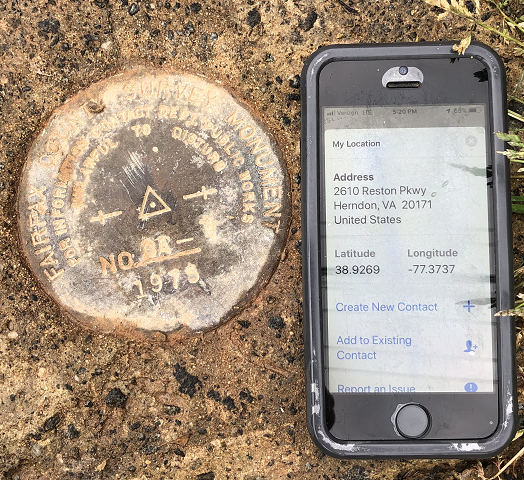 July 25, 2019
Blueprint for 2022, Part 3: Webinar
43
New Types of Coordinates
Preliminary
“These are coordinates at survey epoch that have been computed from OPUS, but not yet quality checked and loaded into the National Spatial Reference System Database (NSRS DB).”
User-computed values, such as they might get today from either OPUS-S or OPUS-Projects
“Preliminary” coordinates are the only coordinates a user will get directly from OPUS
July 25, 2019
Blueprint for 2022, Part 3: Webinar
44
New Types of Coordinates
Reference Epoch
“These are coordinates which have been estimated by NGS, from time-dependent (final discrete and final running) coordinates, at an Official NSRS Reference Epoch (ONRE)”
NAD 83(2011) epoch 2010.00 (sort of) would’ve fallen under this category
These will be computed by NGS every 5 years
On a schedule 2-3 years past ONRE
2020.00 coordinates will be computed in CY 2022
2025.00 coordinates will be computed in CY 2027
July 25, 2019
Blueprint for 2022, Part 3: Webinar
45
New Types of Coordinates
Final Discrete
“These are coordinates computed by NGS using submitted data and metadata, checked and adjusted and referenced to a single survey epoch.” 
These represent the best estimates NGS has of the time-dependent coordinates at any mark
Survey epochs:
GNSS:  Each GPS Month
Stand-alone occupations, RTK/RTN, Campaigns, etc
Leveling:  Annually
Orthometric heights:  Leveling adjusted to GNSS-based orthometric heights
July 25, 2019
Blueprint for 2022, Part 3: Webinar
46
New Types of Coordinates
Final Running
“Of all types of coordinates on a mark, these are the only ones which will have a coordinate at any time.”
Generally will only be available at each CORS
Also being called the coordinate function
Which will be generated by a “fit” to daily processed data
July 25, 2019
Blueprint for 2022, Part 3: Webinar
47
Using the modernized NSRS
OPUS
Will include stand-alone GNSS (like “OPUS-S” and “OPUS-RS”)
Will include mark discovery, recovery and reporting
Will include project management and analysis for:
GNSS (including RTK and RTN!)
Leveling
Classical
Gravity
All in one project!
Will have a “submit to NGS” button which replaces “bluebooking”
July 25, 2019
Blueprint for 2022, Part 3: Webinar
48
Using the modernized NSRS
OPUS
Guidance (such as pre-selected CORSs and assistance in locating marks in project areas)
Users will decide what control to hold fixed and what epochs they wish to set for the adjustment
“Preliminary coordinates”
If submitted to NGS, we will harvest your raw data and use it to compute Final Discrete coordinates
July 25, 2019
Blueprint for 2022, Part 3: Webinar
49
Using the modernized NSRS
GNSS is your only entry (for now)
Leveling and Classical surveys will need some GNSS if you wish to submit your survey to NGS for inclusion in the NSRS database
Some GNSS = RTK or RTN is fine
No decision yet on whether OPUS will operate if projects have no GNSS
If it does, this tends to encourage reliance upon passive control 
which is “so 90’s” 
(1890s!)
July 25, 2019
Blueprint for 2022, Part 3: Webinar
50
So much more…
New version of PAGES
GPS, Galileo, GLONASS, Beidou, QZSS, etc.
Target: 15 minute occupations
OPUS expansion plan
RTK/RTN:  2019
Leveling, Classical, Gravity: 2020-2025
Fully integrated (GPS projects with leveling and gravity?  No problem!)
Ease of submission to NGS for inclusion in the NSRS
New Mark Recovery Tool
Smart-phone enabled.  In beta now!  beta.ngs.noaa.gov/cgi-bin/recvy_entry_www.prl
Fully integrated toolkit
NCAT and VDatum
June 13, 2019
HxGN LIVE 2019
51
Thank you!
July 25, 2019
Blueprint for 2022, Part 3: Webinar
52
Questions?
July 25, 2019
Blueprint for 2022, Part 3: Webinar
53